Seollal   설날   -   Korean Lunar New Year
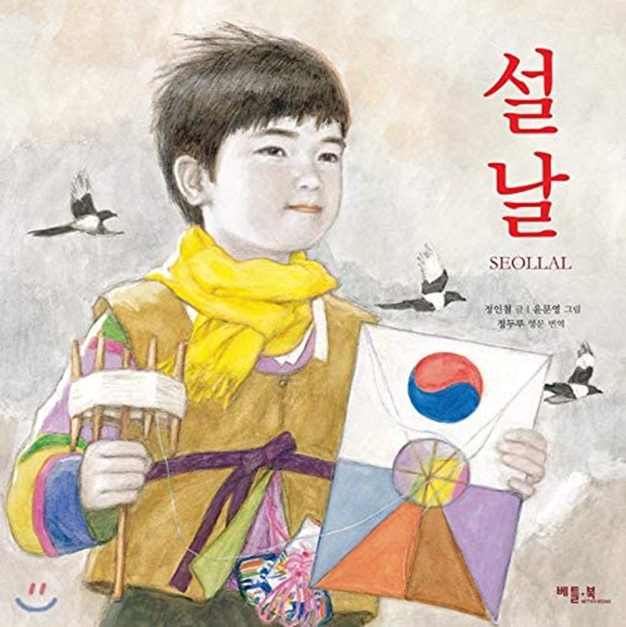 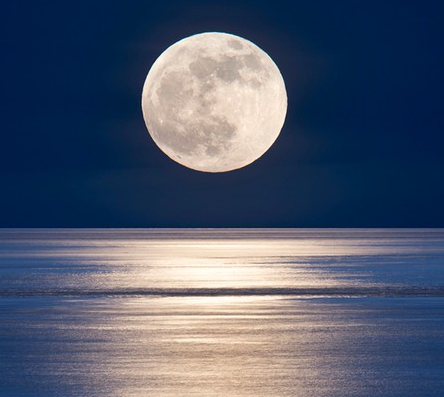 Korea?
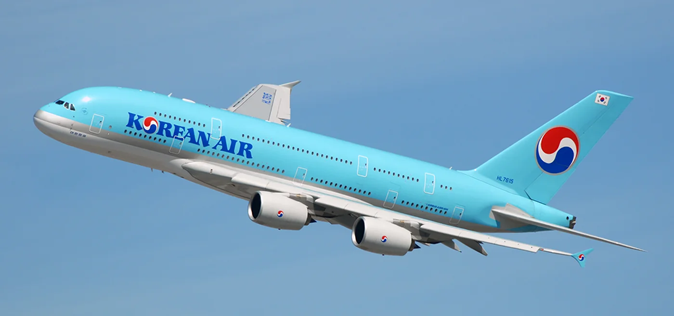 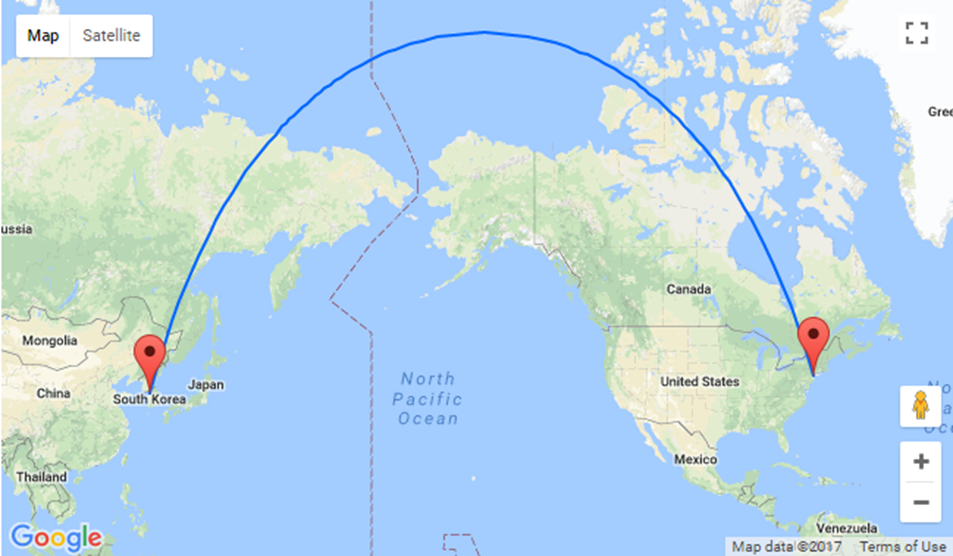 How to say “Happy New Year”?
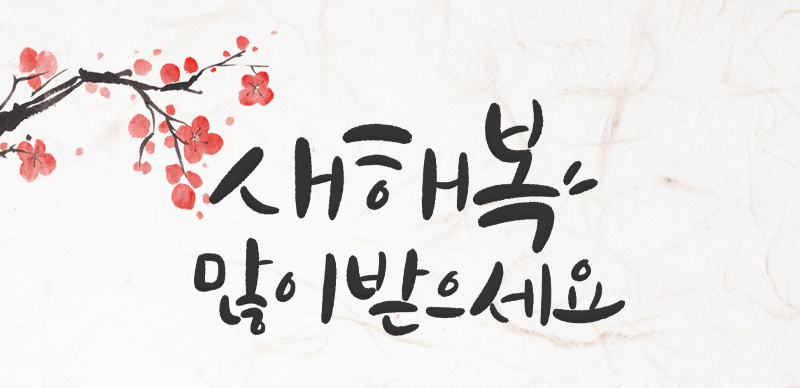 Seolbim   설빔   -   New Year’s Outfits
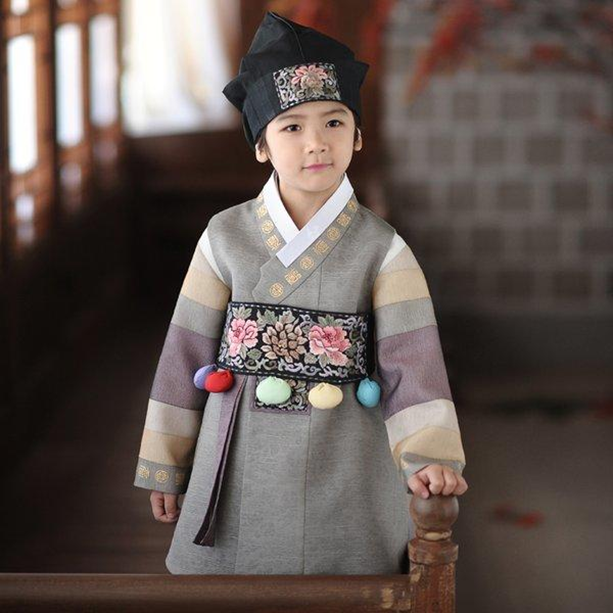 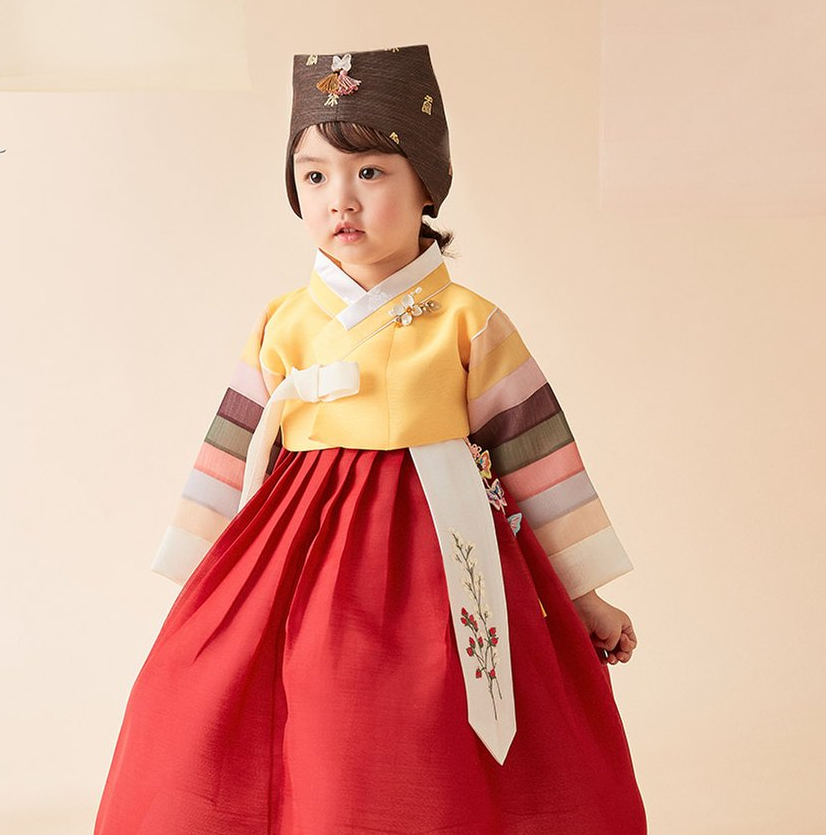 Saekdong   색동   -   Korean Patchwork
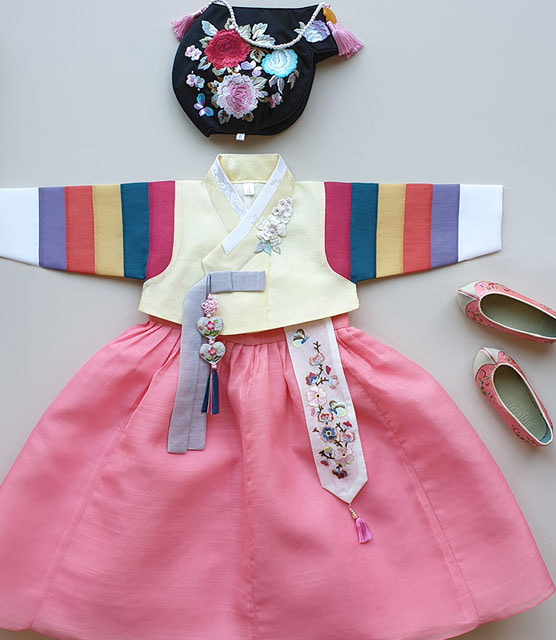 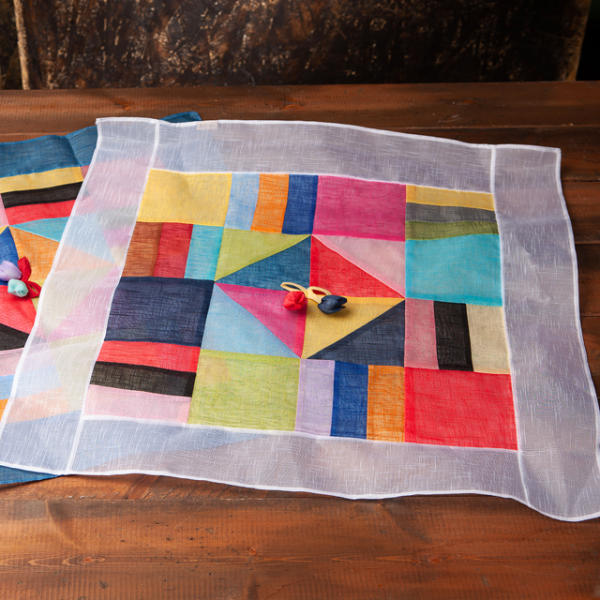 Bokjori     복조리     -    Lucky Strainer
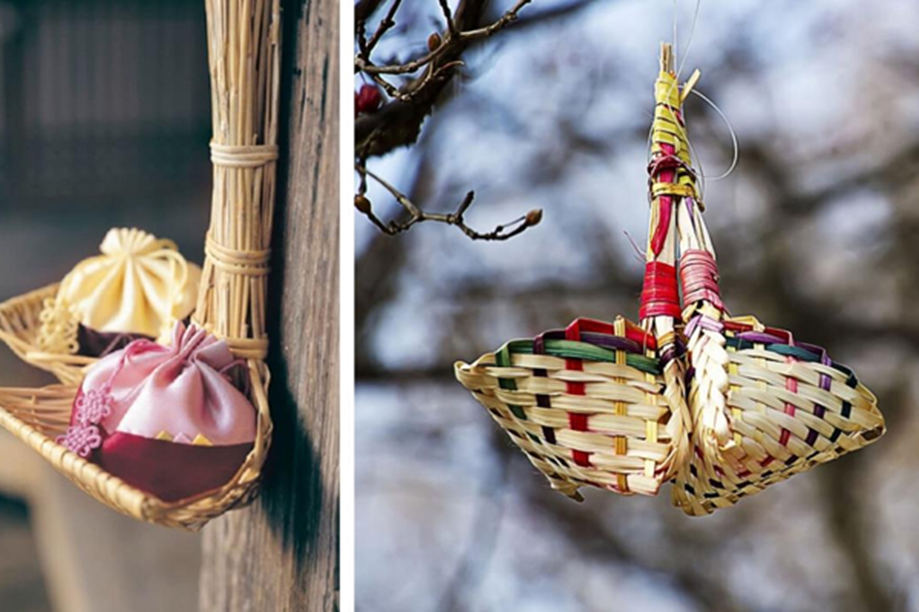 Charye    차례   -   Memorial Service
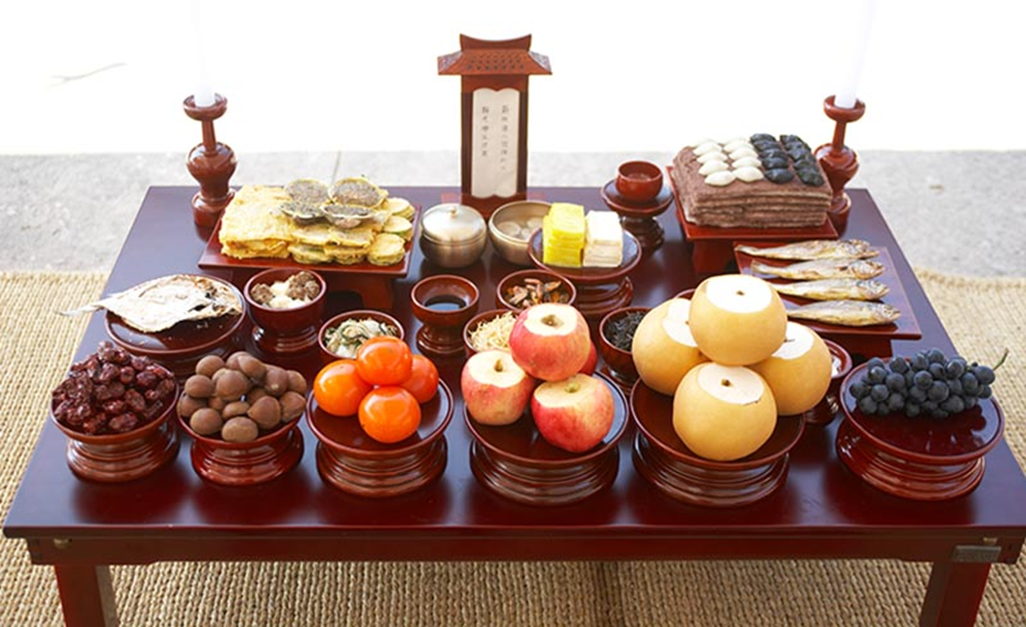 Sebae   세배    -   Pay respect
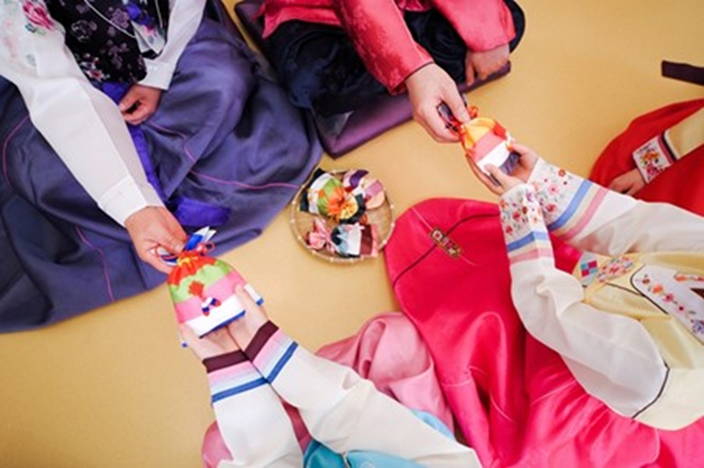 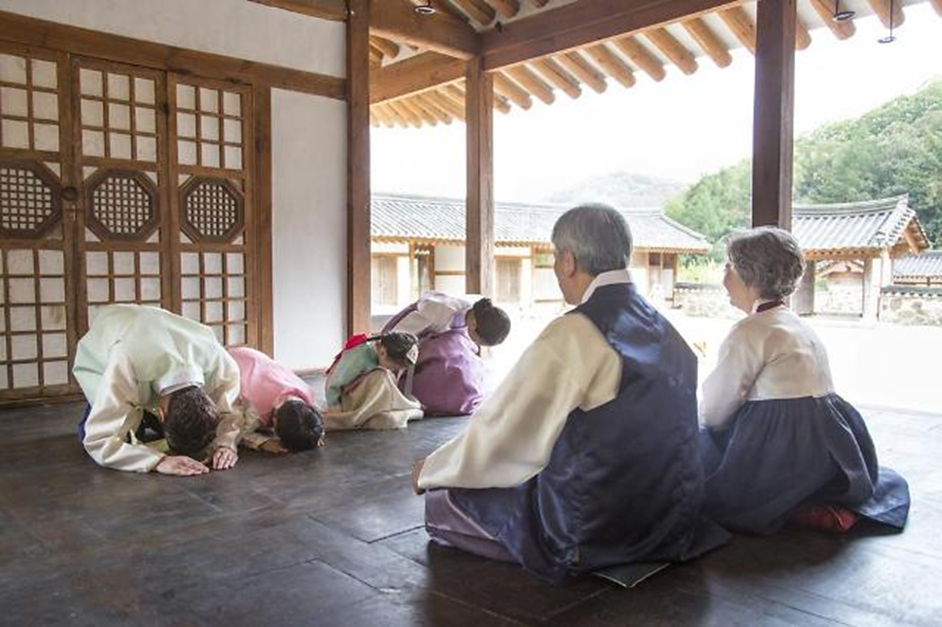 Bokjumoni   복주머니    -   Lucky Bag
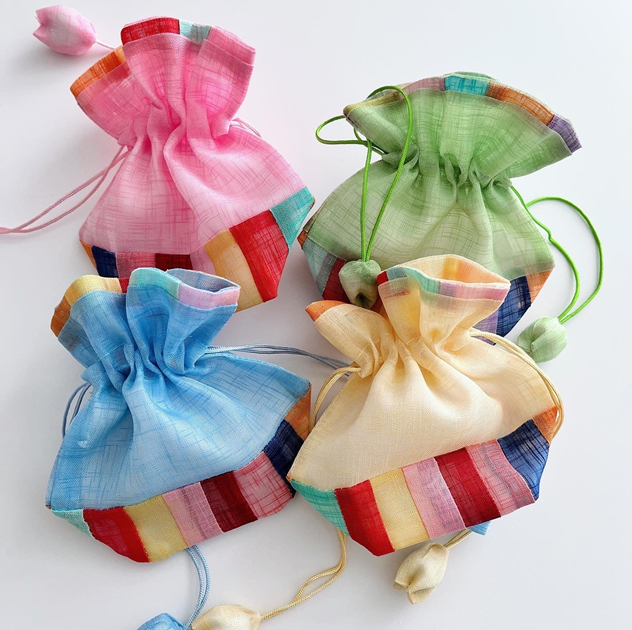 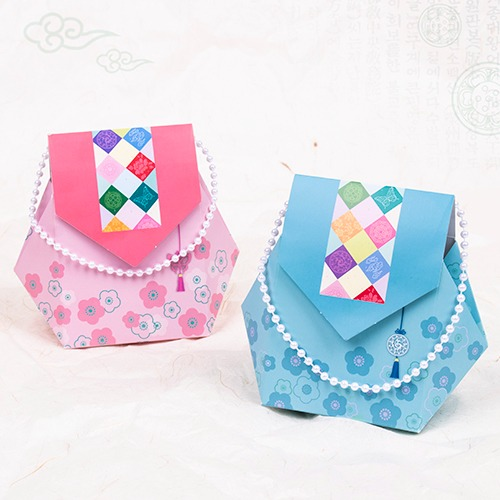 Ttokguk   떡국                         Yakgwa   약과
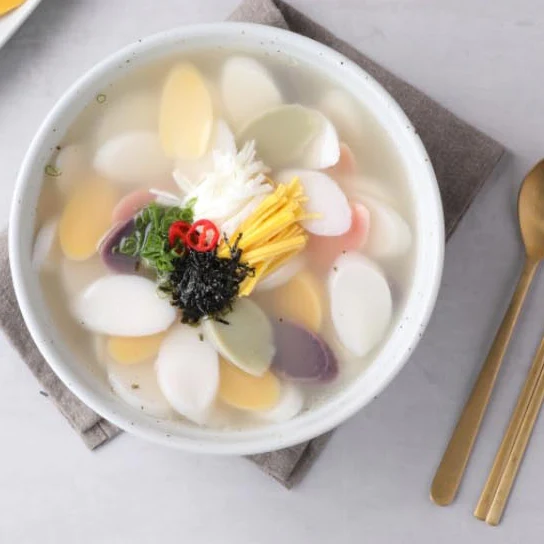 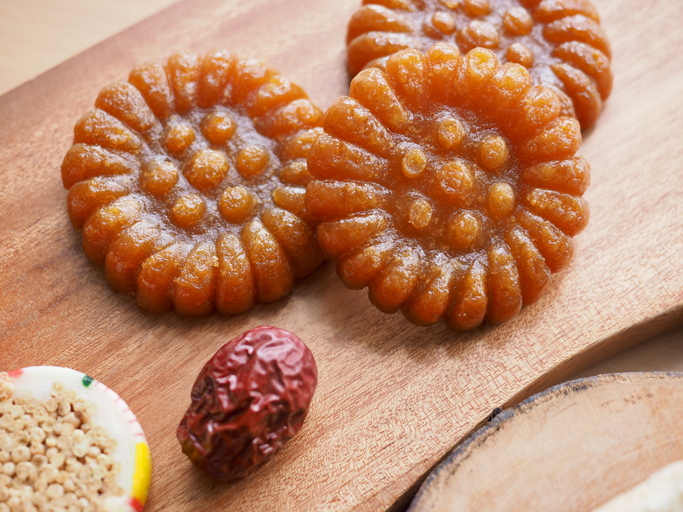 Bangpaeyon   방패연    -   “Shield” Kite
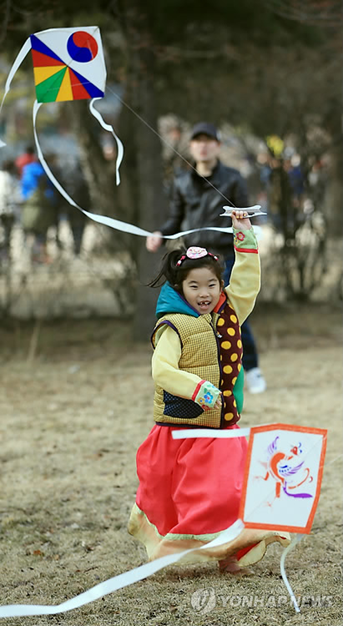 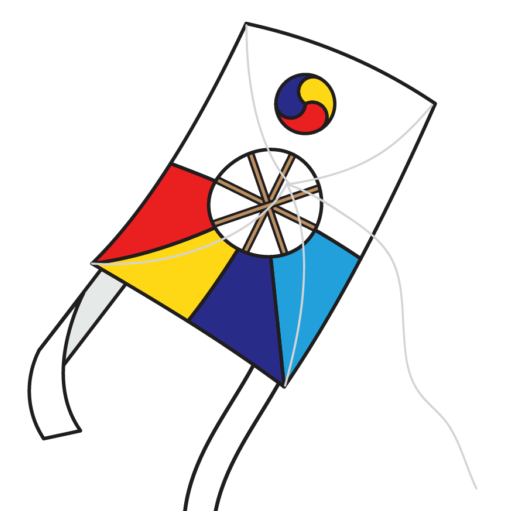 Yutnori    윷놀이   -   Korean Board Game
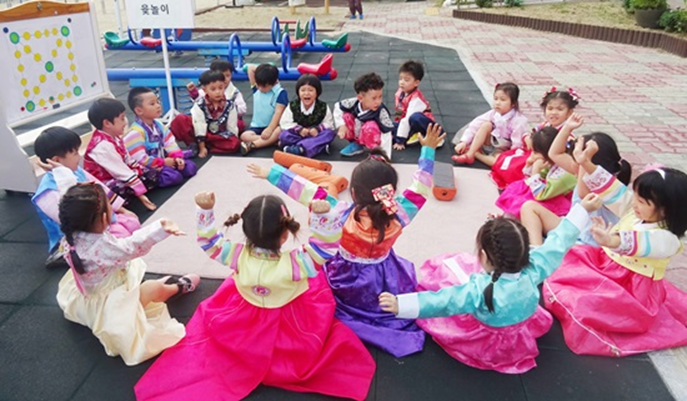 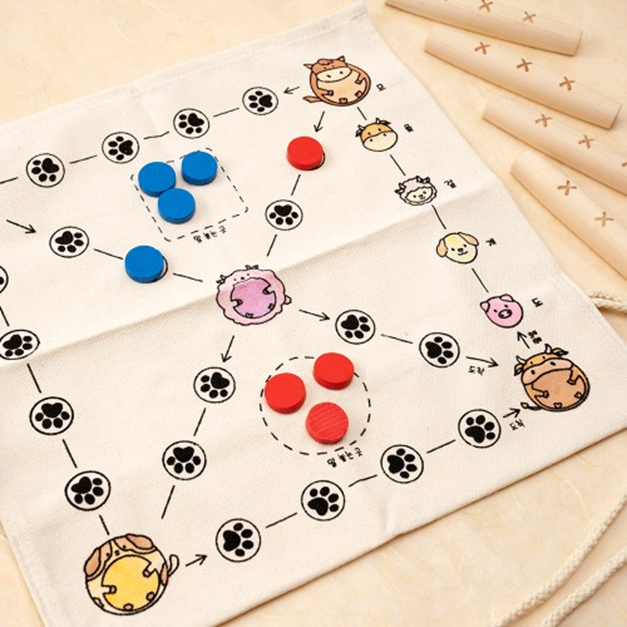